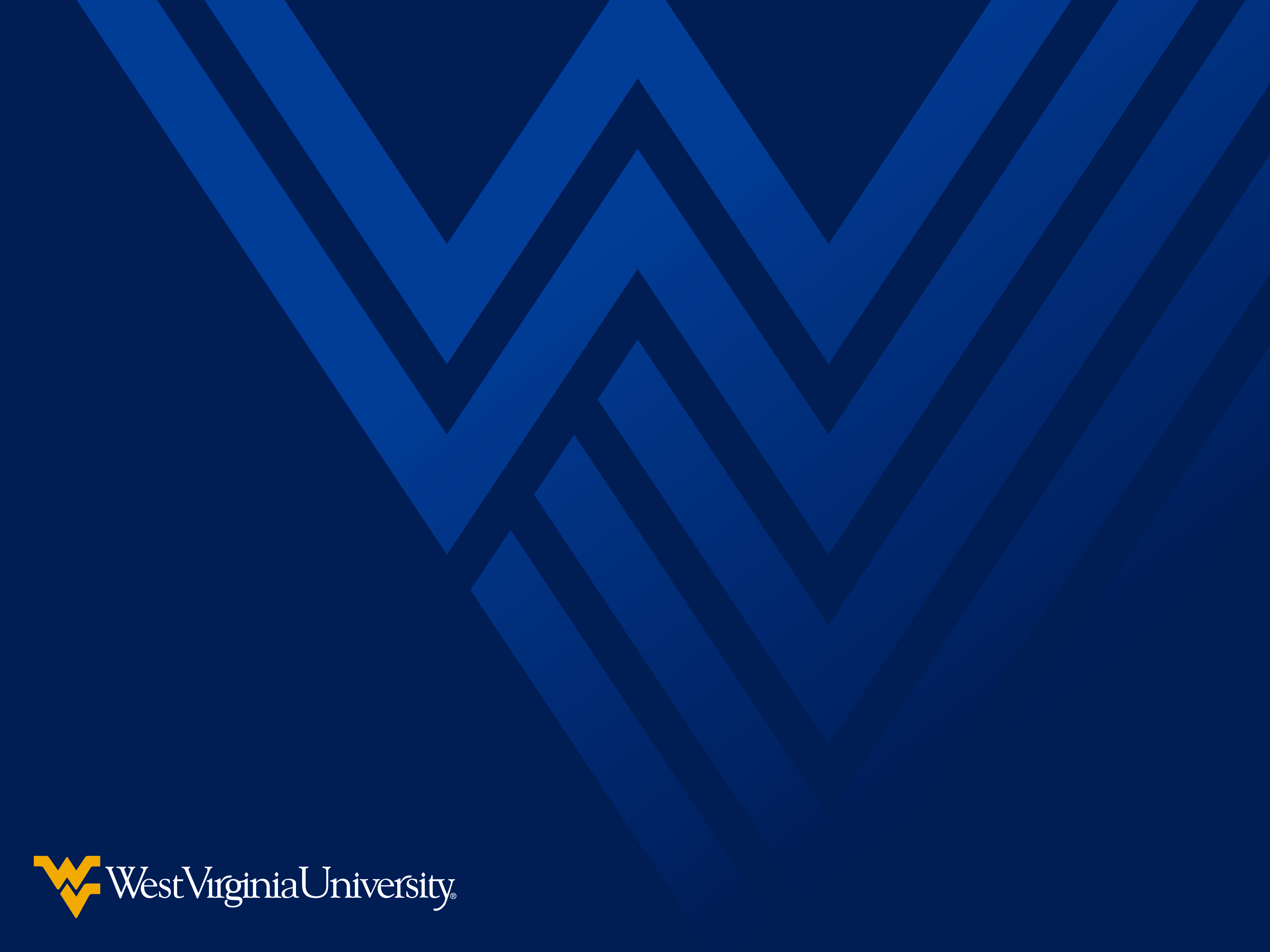 Enrollment Review
George Zimmerman
Executive Director of Admissions and Recruitment
National Landscape
Learning From the Past
9/11
2008 Financial Crisis
Students become geo-centric
Finances always come into play
What has Changed
Moved deposit refund date from May 1st to June 1st
Scholarship deadline has been moved from May 1st to July 15th
Decide is virtual- More on that from Mike
Connecting in new ways
Evaluating how we do things in this environment
Questions?